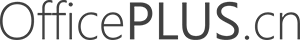 202X年
年终总结模板
YEAR-END SUMMARY TEMPLATE
汇报人：OfficePLUS
01
02
03
04
工作概况
存在问题
解决方案
未来规划
JOB DESCRIPTION
EXISTING PROBLEM
THE SOLUTION
FUTURE EXPECTATIONS
01
工作概况
PART ONE
JOB DESCRIPTION
全年工作回顾
支撑基础
保护基础
安全基础
请填入您的内容，或复制内容后点击右键选择只保留文本来粘贴您的内容。请填入您的内容，或复制内容后点击右键选择只保留文本来粘贴您的内容。
请填入您的内容，或复制内容后点击右键选择只保留文本来粘贴您的内容。请填入您的内容，或复制内容后点击右键选择只保留文本来粘贴您的内容。
请填入您的内容，或复制内容后点击右键选择只保留文本来粘贴您的内容。请填入您的内容，或复制内容后点击右键选择只保留文本来粘贴您的内容。
核心工作指标
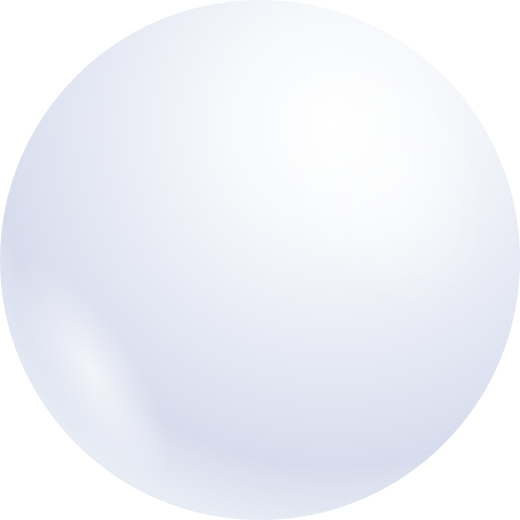 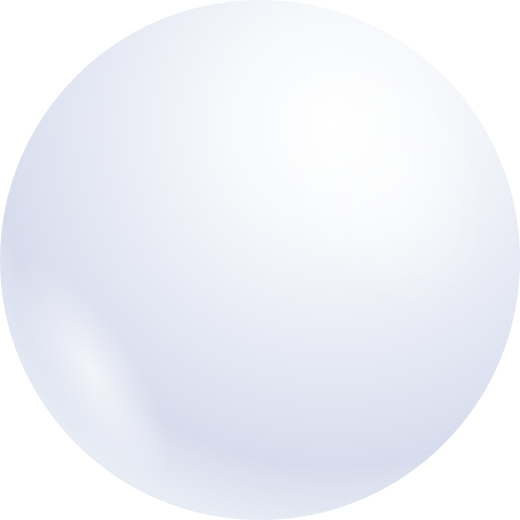 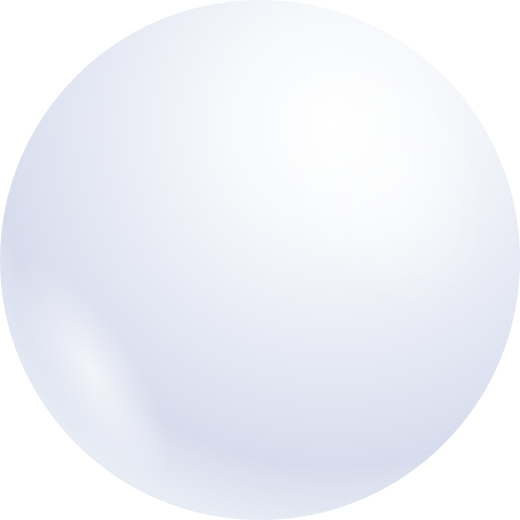 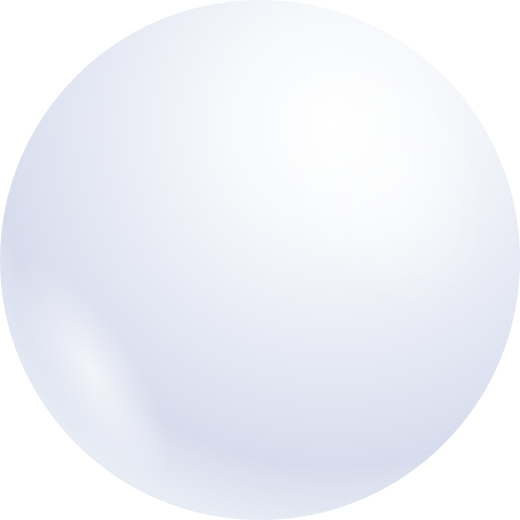 能力持有态
能力发挥态
能力转化态
能力实现态
请填入您的内容，或复制内容后点击右键选择只保留文本来粘贴您的内容。
请填入您的内容，或复制内容后点击右键选择只保留文本来粘贴您的内容。
请填入您的内容，或复制内容后点击右键选择只保留文本来粘贴您的内容。
请填入您的内容，或复制内容后点击右键选择只保留文本来粘贴您的内容。
关键业务汇报
请填入您的内容，或复制内容后点击右键选择只保留文本来粘贴您的内容。请填入您的内容，或复制内容后点击右键选择只保留文本来粘贴您的内容。
01
02
03
04
业务汇报
内容回顾
产品回顾
用户回顾
请填入您的内容，或复制内容后点击右键选择只保留文本来粘贴您的内容。
请填入您的内容，或复制内容后点击右键选择只保留文本来粘贴您的内容。
请填入您的内容，或复制内容后点击右键选择只保留文本来粘贴您的内容。
请填入您的内容，或复制内容后点击右键选择只保留文本来粘贴您的内容。
成果展示
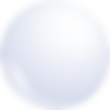 本年度三大成果
请填入您的内容，或复制粘贴您的内容。
请填入您的内容，或复制粘贴您的内容。
请填入您的内容，或复制粘贴您的内容。
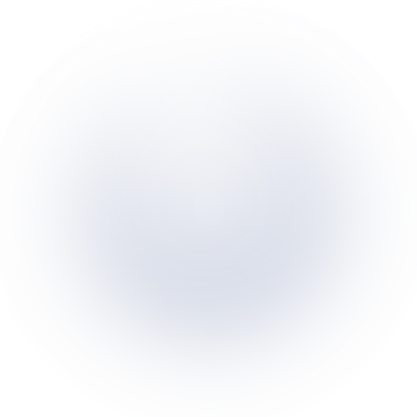 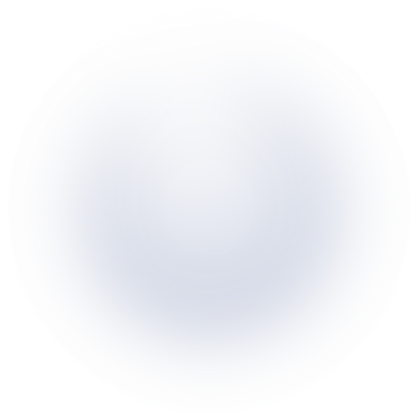 成功经验分享
善于总结，善于发现工作中的经验教训
请填入您的内容，或复制内容后点击右键选择只保留文本来粘贴您的内容。请填入您的内容，或复制内容后点击右键选择只保留文本来粘贴您的内容。
请填入您的内容，或复制内容后点击右键选择只保留文本来粘贴您的内容。
02
存在问题
PART TWO
EXISTING PROBLEM
各项数据详细对比
树立品牌形象
请填入您的内容，或复制内容后点击右键选择只保留文本来粘贴您的内容，来粘贴您的内容。
加强人力资源管理
请填入您的内容，或复制内容后点击右键选择只保留文本来粘贴您的内容，来粘贴您的内容。
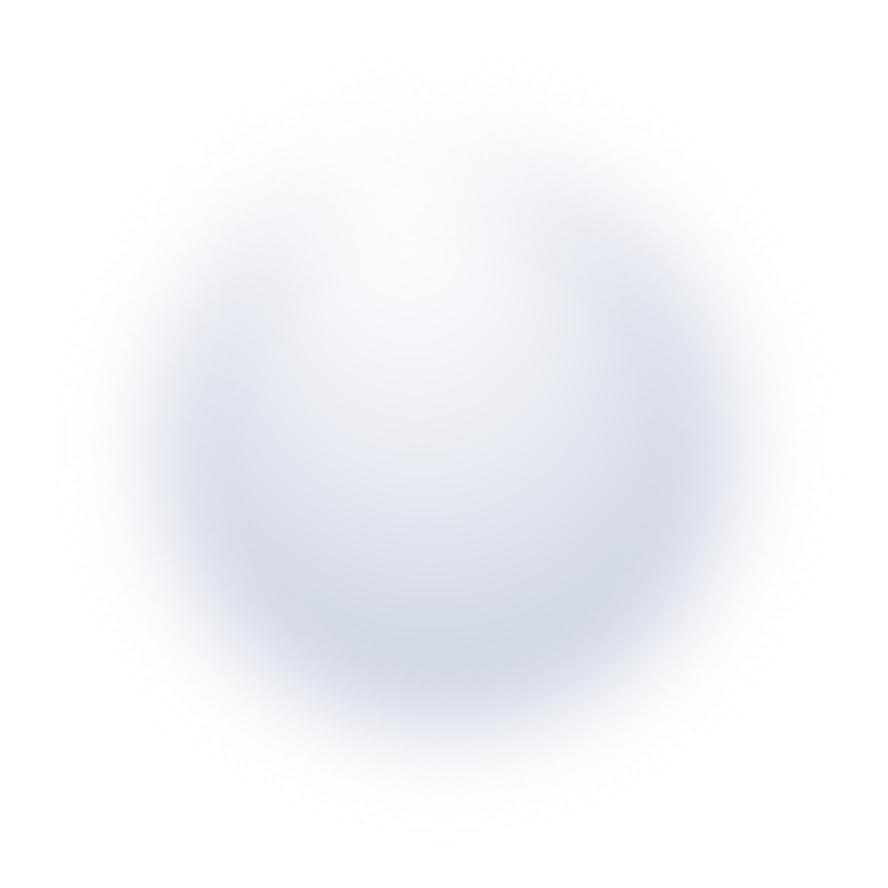 市场数据反馈
用户追加投资
月累计交易额
用户每月交易额度
22.2%
22.22元
高速增长
累计交易额
上线天数
活跃用户
人均投资额度
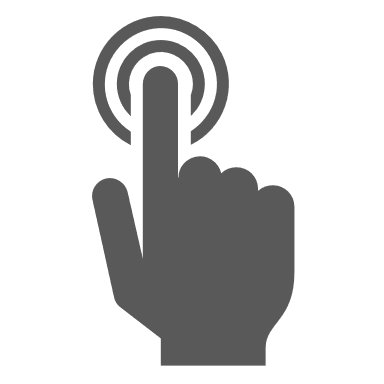 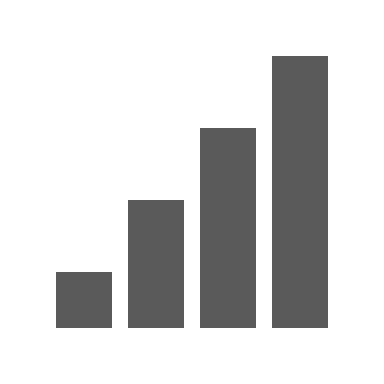 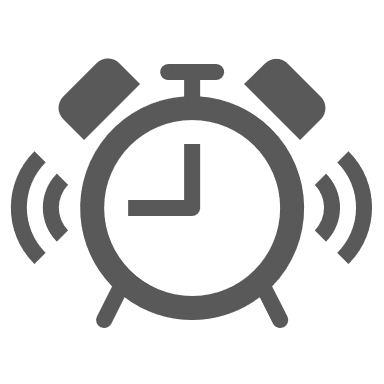 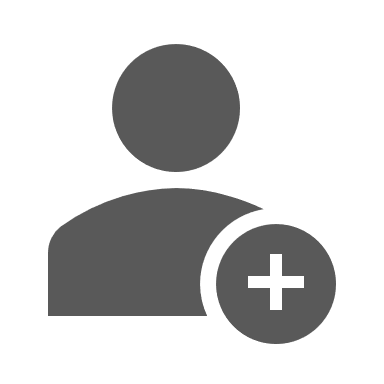 222.2亿元
666天
88万人
12222元
团队建设方面
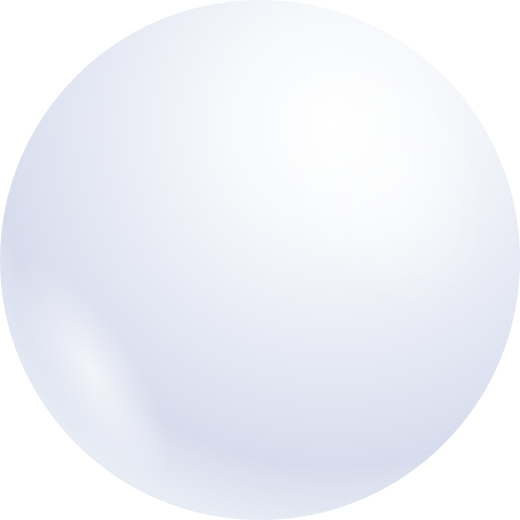 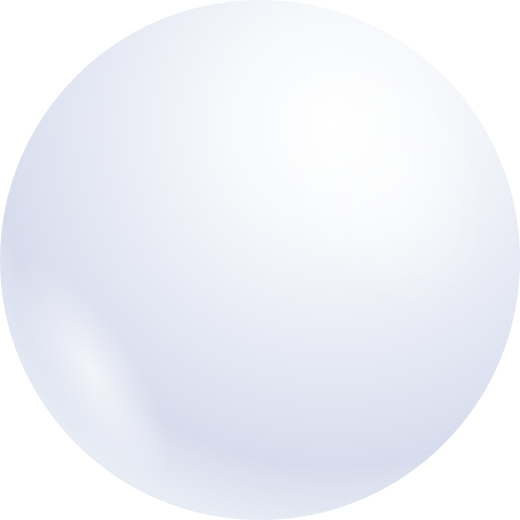 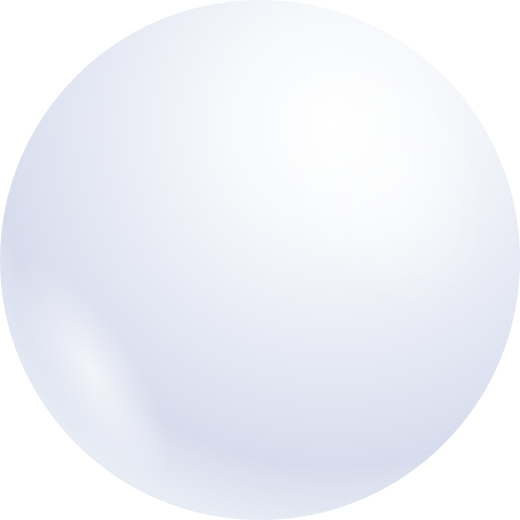 领导方面
协作方面
技能方面
请填入您的内容，或复制内容后点击右键选择只保留文本来粘贴您的内容。
请填入您的内容，或复制内容后点击右键选择只保留文本来粘贴您的内容。
请填入您的内容，或复制内容后点击右键选择只保留文本来粘贴您的内容。
履约管理方面
请填入您的内容，或复制内容后粘贴。
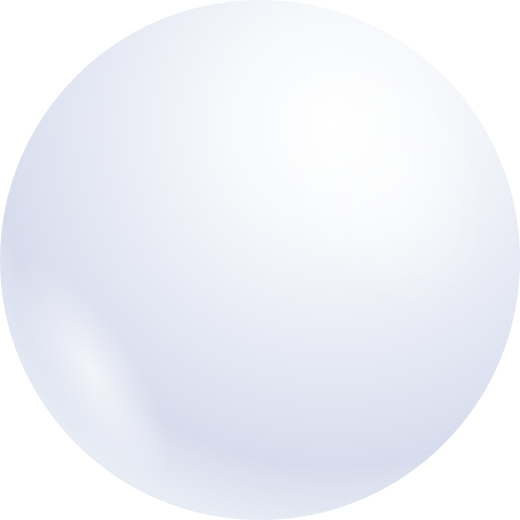 保证实施可控性
请填入您的内容，或复制内容后粘贴。
请填入您的内容，或复制内容后点击右键选择只保留文本来粘贴您的内容。
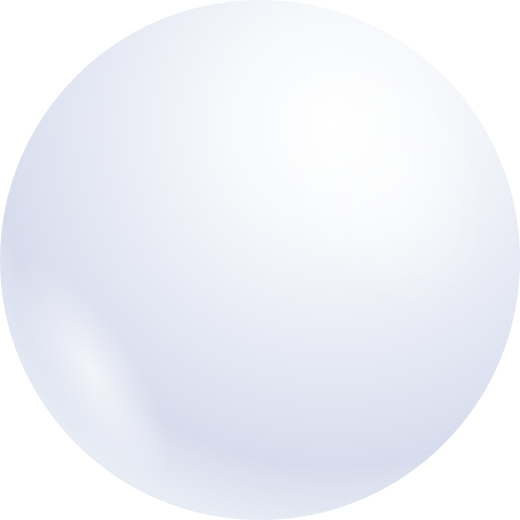 请填入您的内容，或复制内容后粘贴。
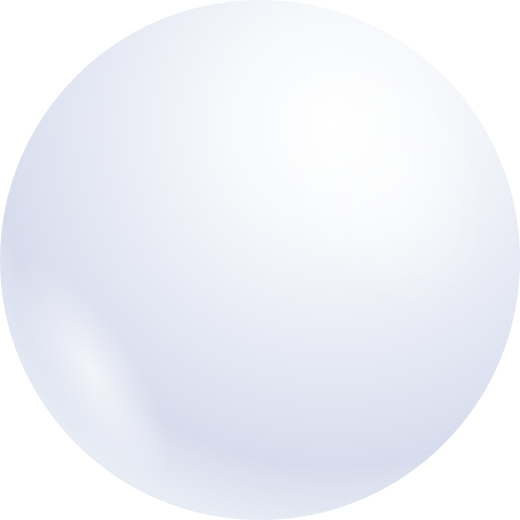 请填入您的内容，或复制内容后粘贴。
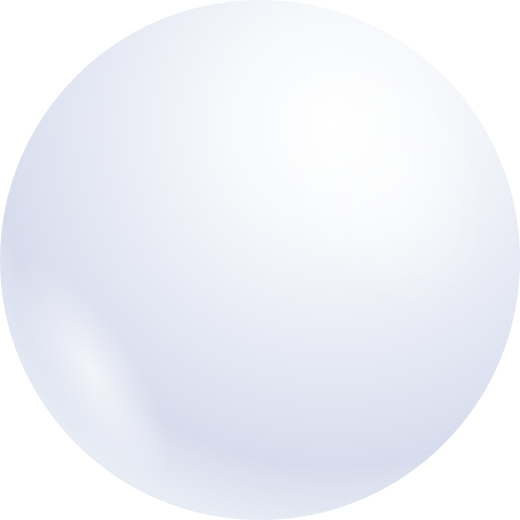 请填入您的内容，或复制内容后粘贴。
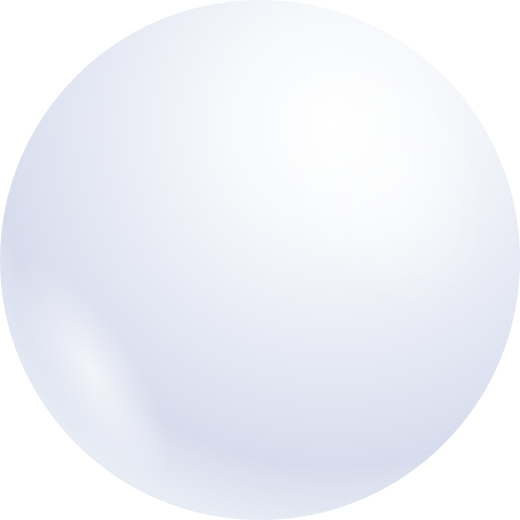 合同双方诚信守约
请填入您的内容，或复制内容后粘贴。
请填入您的内容，或复制内容后点击右键选择只保留文本来粘贴您的内容。
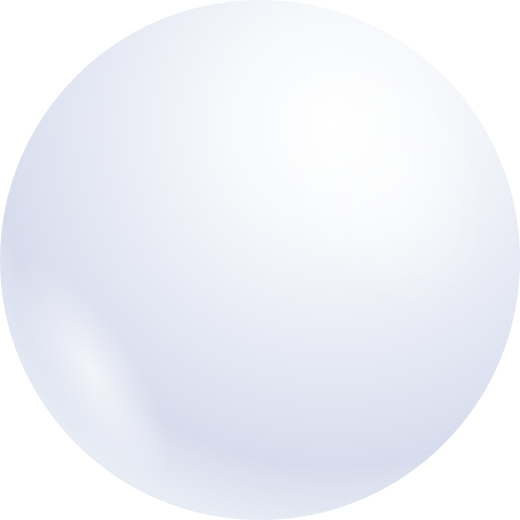 请填入您的内容，或复制内容后粘贴。
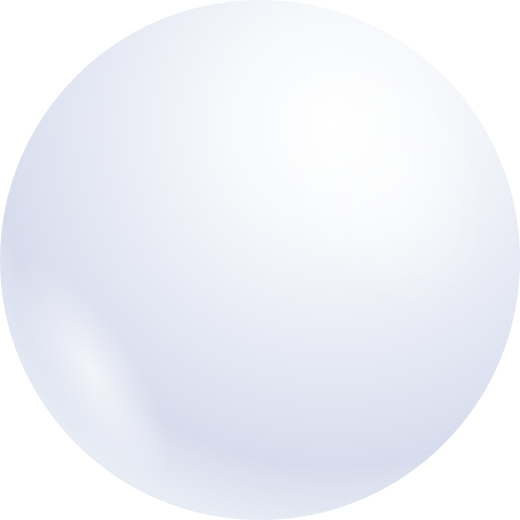 请填入您的内容，或复制内容后粘贴。
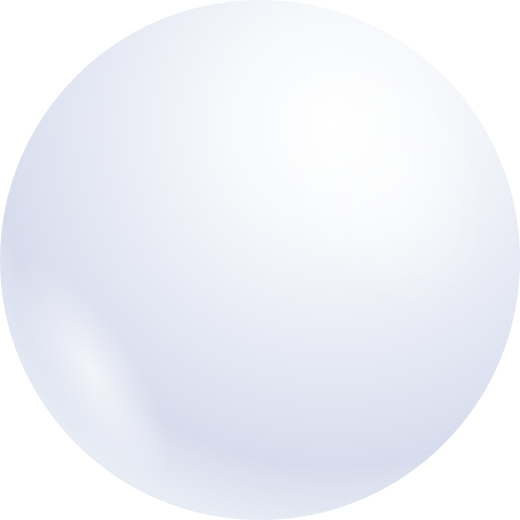 商务管理方面
经济方面
贸易方面
请填入您的内容，或复制内容后点击右键选择只保留文本来粘贴您的内容。
请填入您的内容，或复制内容后点击右键选择只保留文本来粘贴您的内容。
管理理论
商务实践
请填入您的内容，或复制内容后点击右键选择只保留文本来粘贴您的内容。
请填入您的内容，或复制内容后点击右键选择只保留文本来粘贴您的内容。
工作能力
研究能力
请填入您的内容，或复制内容后点击右键选择只保留文本来粘贴您的内容。
请填入您的内容，或复制内容后点击右键选择只保留文本来粘贴您的内容。
创新能力
分析能力
请填入您的内容，或复制内容后点击右键选择只保留文本来粘贴您的内容。
请填入您的内容，或复制内容后点击右键选择只保留文本来粘贴您的内容。
03
解决方案
PART THREE
THE SOLUTION
经验复盘
01.资金短缺
03.产品特色
请填入您的内容，或复制内容后点击右键选择只保留文本来粘贴您的内容。请填入您的内容，或复制内容后粘贴。
请填入您的内容，或复制内容后点击右键选择只保留文本来粘贴您的内容。请填入您的内容，或复制内容后粘贴。
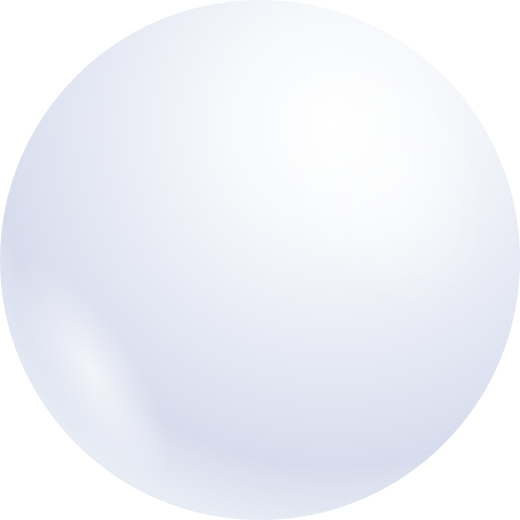 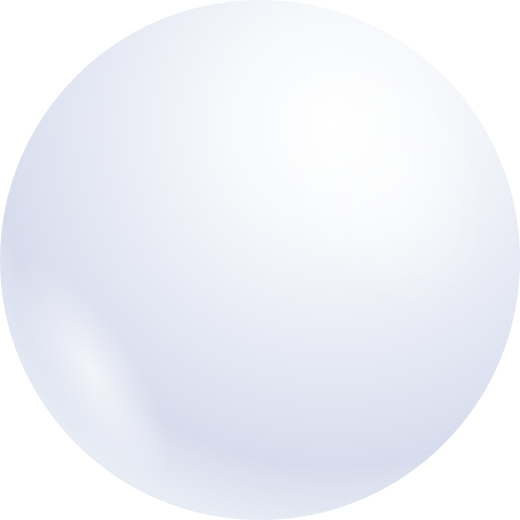 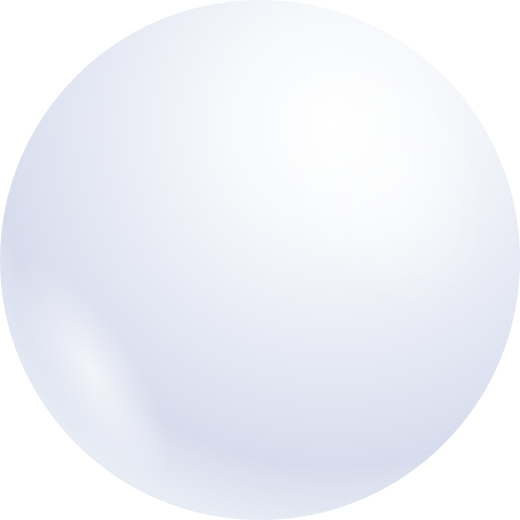 02.战略转型
请填入您的内容，或复制内容后点击右键选择只保留文本来粘贴您的内容。请填入您的内容，或复制内容后粘贴。
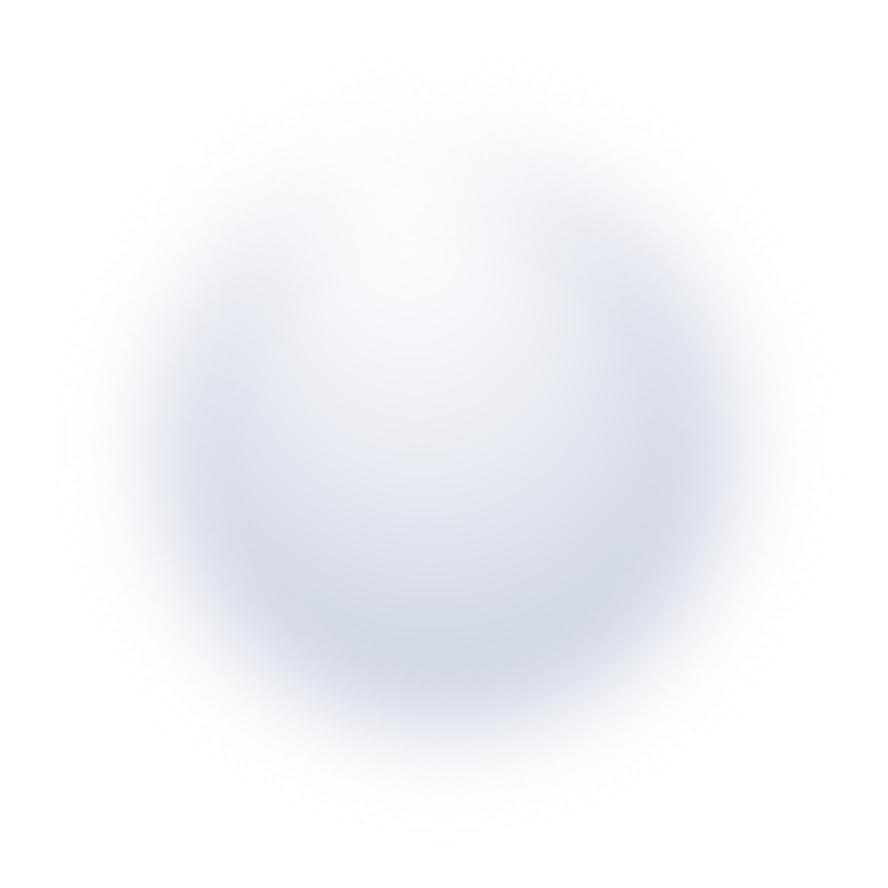 经验复盘
05.销售计划
请填入您的内容，或复制内容后点击右键选择只保留文本来粘贴您的内容。请填入您的内容，或复制内容后粘贴。
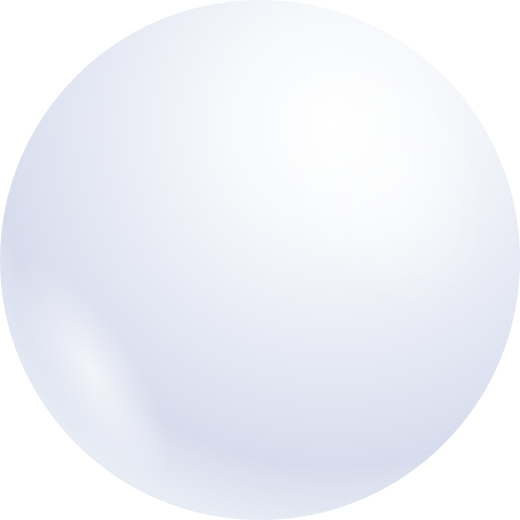 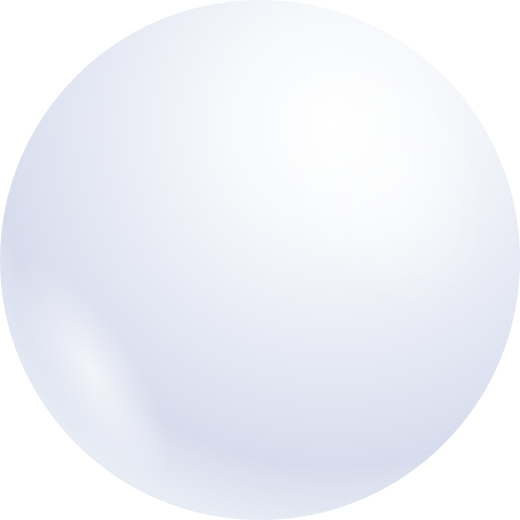 04.产品生产
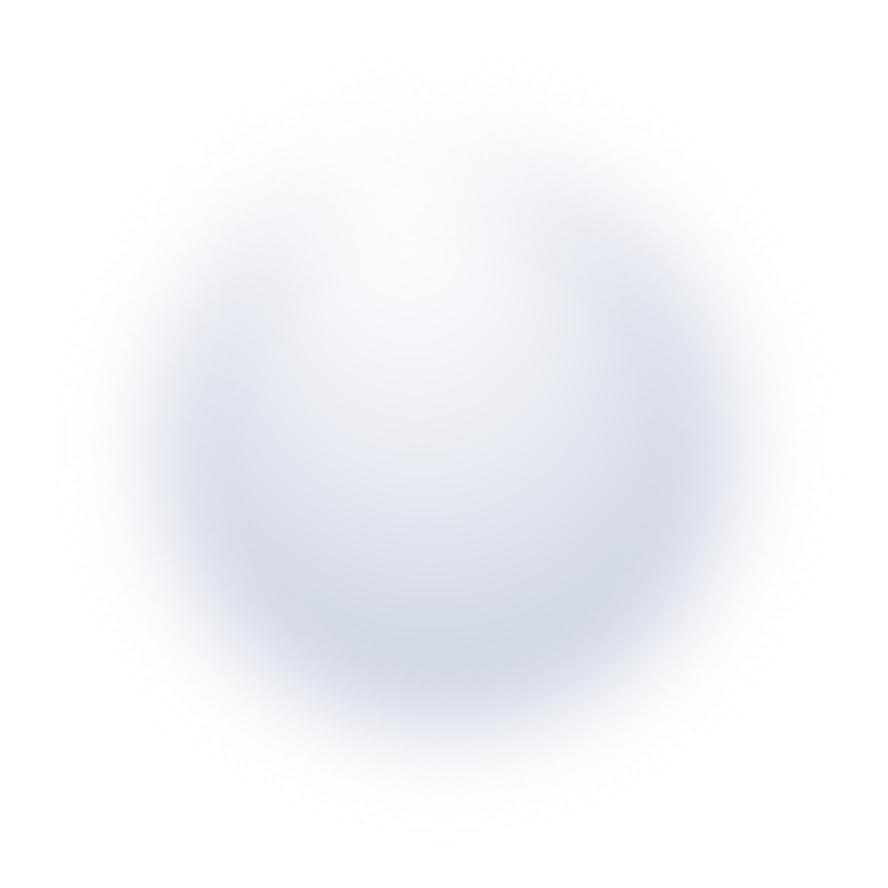 请填入您的内容，或复制内容后点击右键选择只保留文本来粘贴您的内容。请填入您的内容，或复制内容后粘贴。
团队建设提升方案
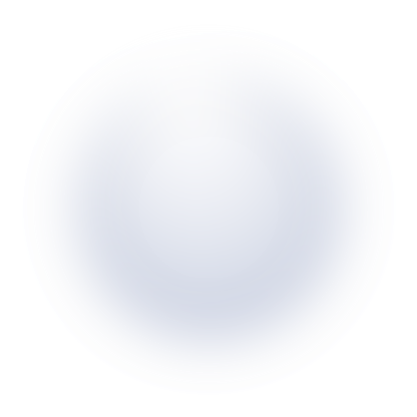 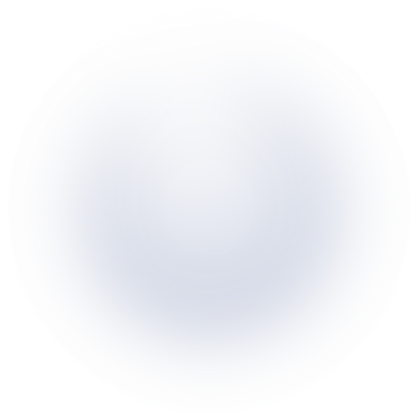 团队建设提升方案
请填入您的内容，或复制内容后点击右键选择只保留文本来粘贴您的内容。请填入您的内容，或复制内容后粘贴。
请填入您的内容，或复制内容后粘贴。
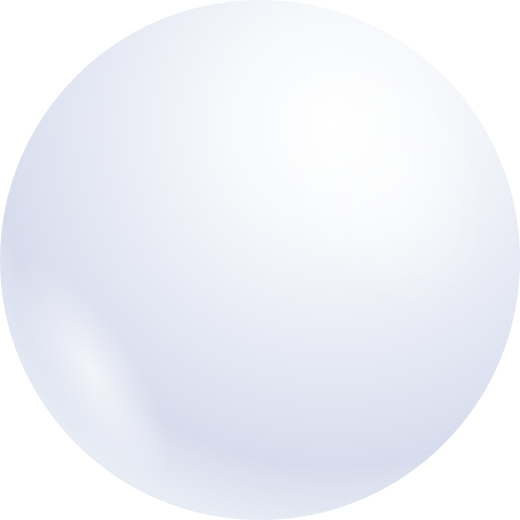 请填入您的内容，或复制内容后粘贴。
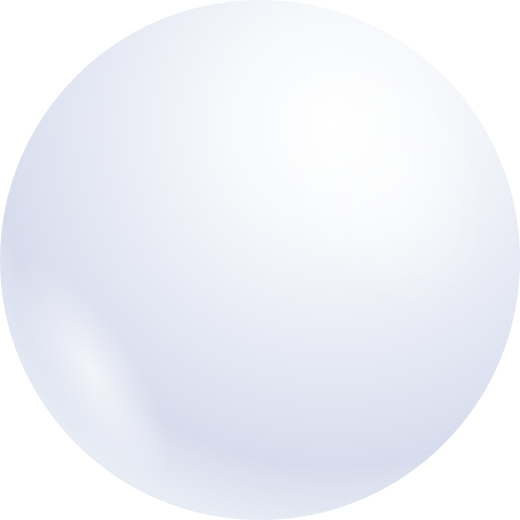 请填入您的内容，或复制内容后粘贴。
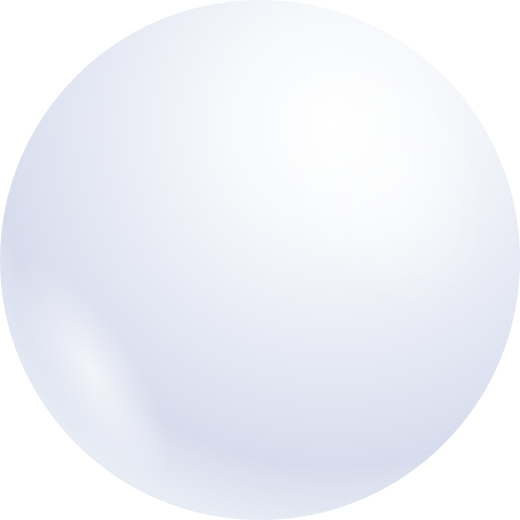 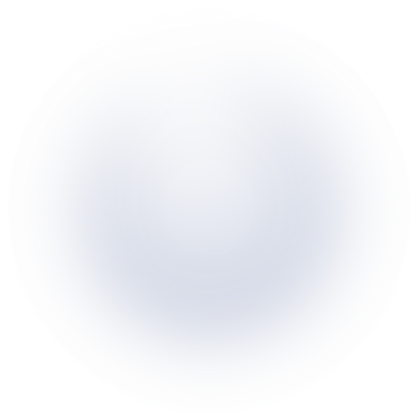 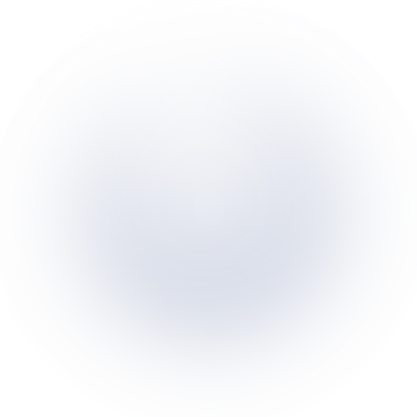 请填入您的内容，或复制内容后粘贴。
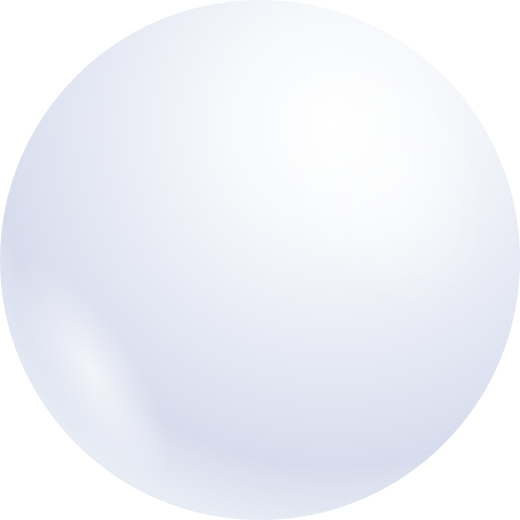 履约管理提升方案
请填入您的内容，或复制内容后点击右键选择只保留文本来粘贴您的内容。
协作履约原则
请填入您的内容，或复制内容后点击右键选择只保留文本来粘贴您的内容。
诚实信用原则
请填入您的内容，或复制内容后点击右键选择只保留文本来粘贴您的内容。
情事变更原则
请填入您的内容，或复制内容后点击右键选择只保留文本来粘贴您的内容。
实际履行原则
商务管理提升方案
请填入您的内容，或复制内容后点击右键选择只保留文本来粘贴您的内容。
请填入您的内容，或复制内容后点击右键选择只保留文本来粘贴您的内容。
请填入您的内容，或复制内容后点击右键选择只保留文本来粘贴您的内容。
请填入您的内容，或复制内容后点击右键选择只保留文本来粘贴您的内容。
请填入您的内容，或复制内容后点击右键选择只保留文本来粘贴您的内容。
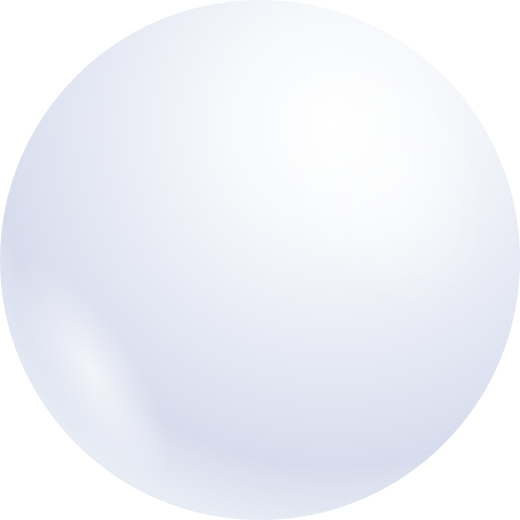 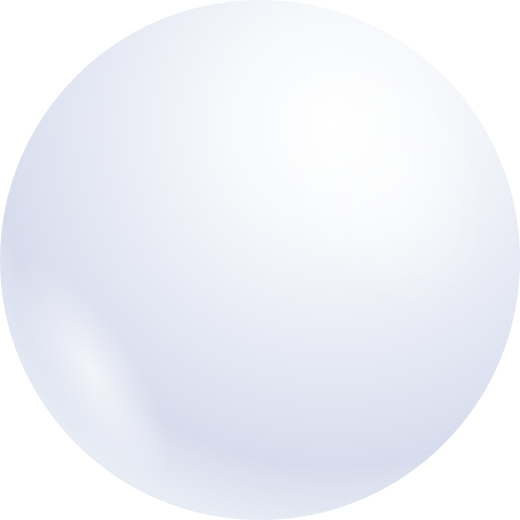 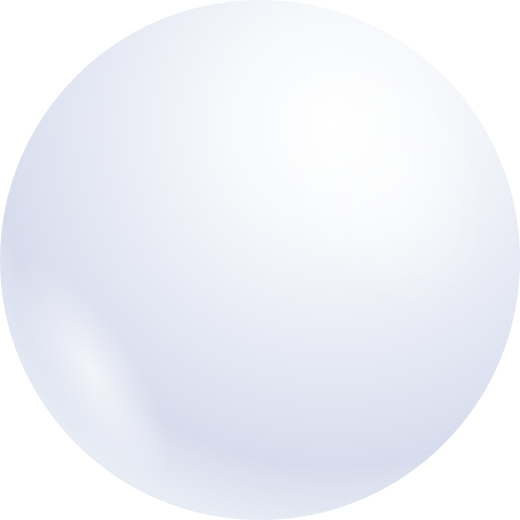 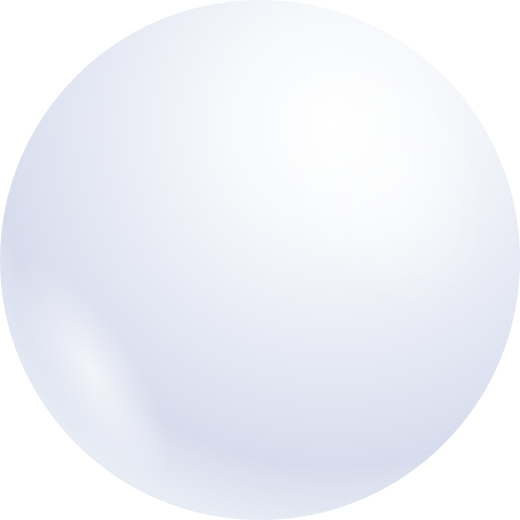 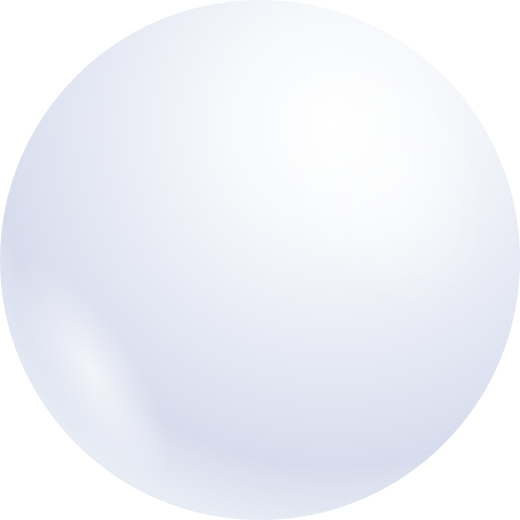 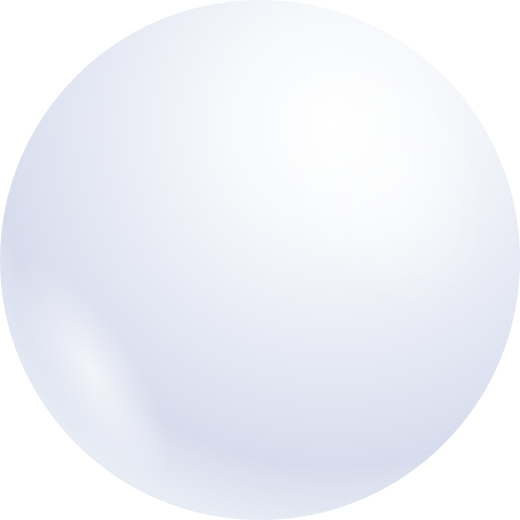 熟悉有关经济管理法规、政策，掌握相关知识。
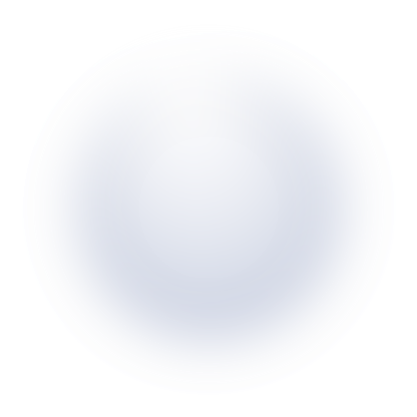 04
未来规划
PART FOUR
FUTURE EXPECTATIONS
市场前景分析
O2O
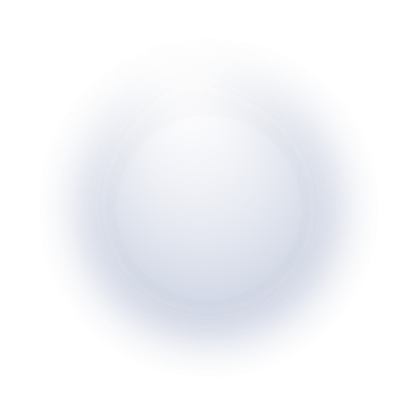 B2B
短期现状
长期发展
万物
互联
未来市场
前景分析
请填入您的内容，或复制内容后点击右键选择只保留文本来粘贴您的内容。请填入您的内容，或复制内容后粘贴。
请填入您的内容，或复制内容后点击右键选择只保留文本来粘贴您的内容。请填入您的内容，或复制内容后粘贴。
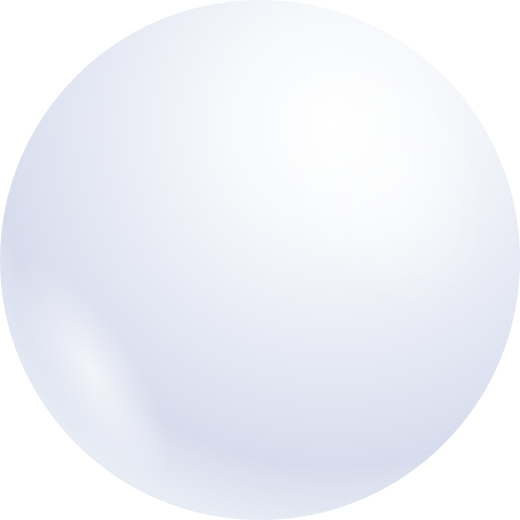 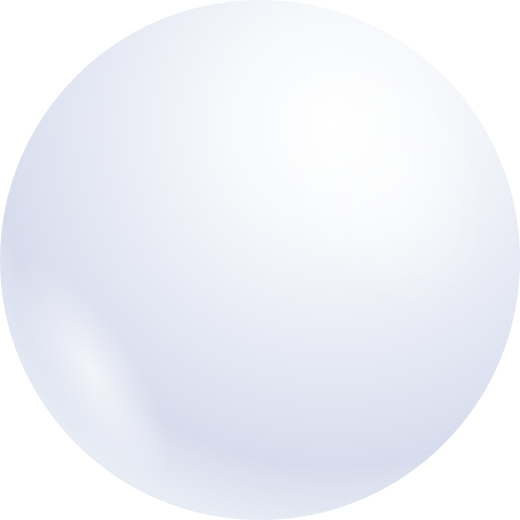 电商
元
宇宙
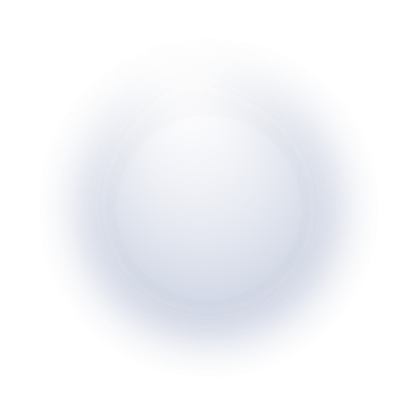 明年工作目标
三大
工作目标
项目市场计划
请填入您的内容，或复制内容后粘贴。请填入您的内容，或复制内容后粘贴。请填入您的内容，或复制内容后粘贴。请填入您的内容，或复制内容后粘贴。
项目销售计划
请填入您的内容，或复制内容后粘贴。请填入您的内容，或复制内容后粘贴。请填入您的内容，或复制内容后粘贴。
项目生产计划
请填入您的内容，或复制内容后粘贴。请填入您的内容，或复制内容后粘贴。
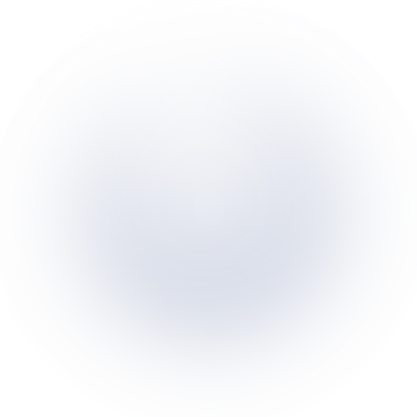 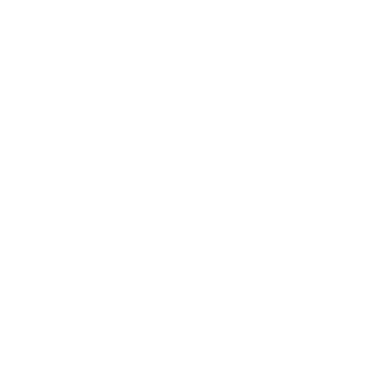 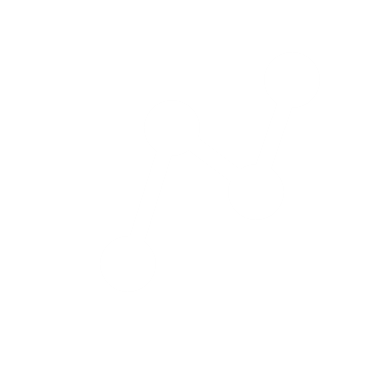 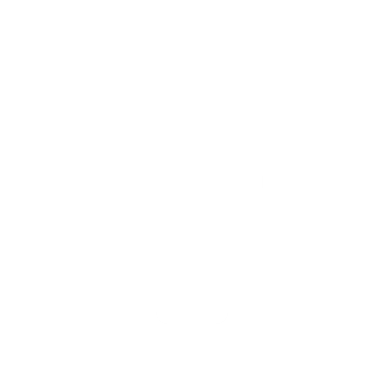 明年工作规划
产品计划
请填入您的内容，或复制内容后点击右键选择只保留文本来粘贴您的内容。
市场计划
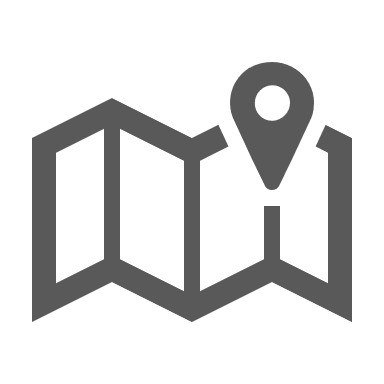 运营计划
请填入您的内容，或复制内容后点击右键选择只保留文本来粘贴您的内容。
请填入您的内容，或复制内容后点击右键选择只保留文本来粘贴您的内容。
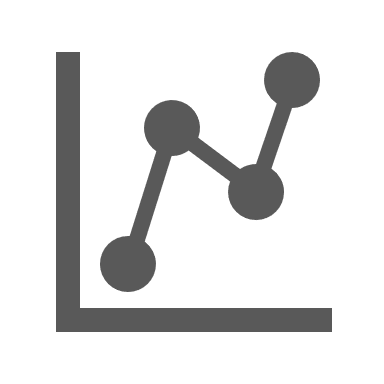 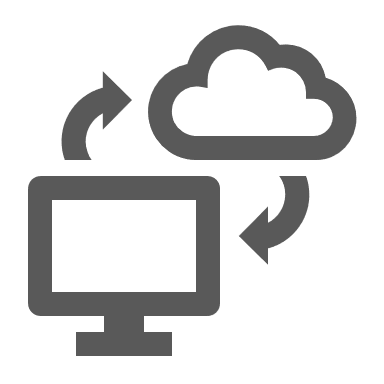 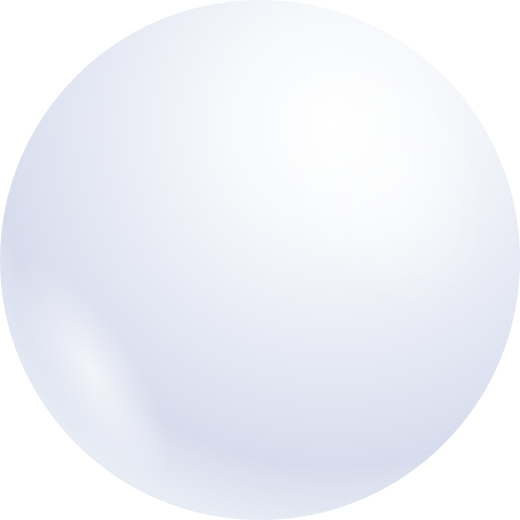 项目团队架构
敏琪公关
项目团队
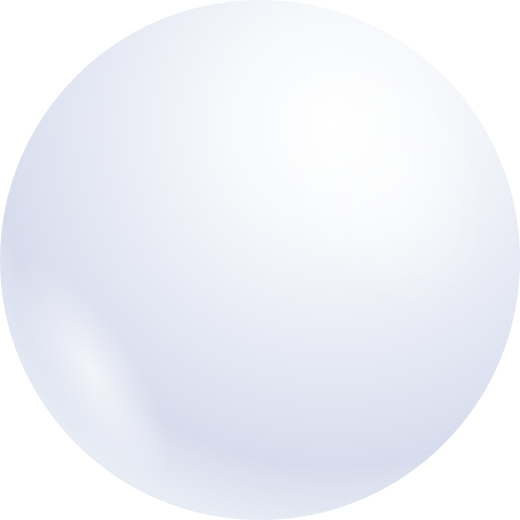 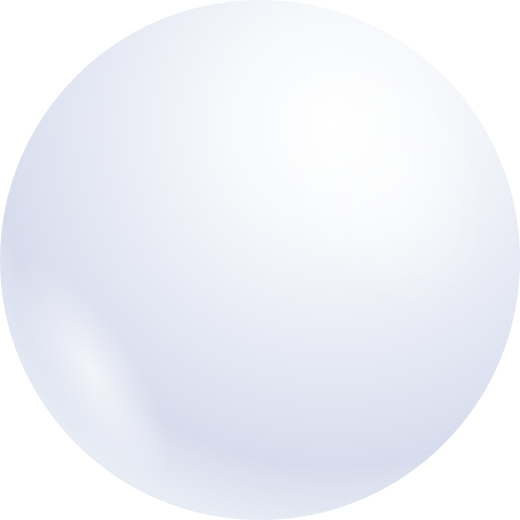 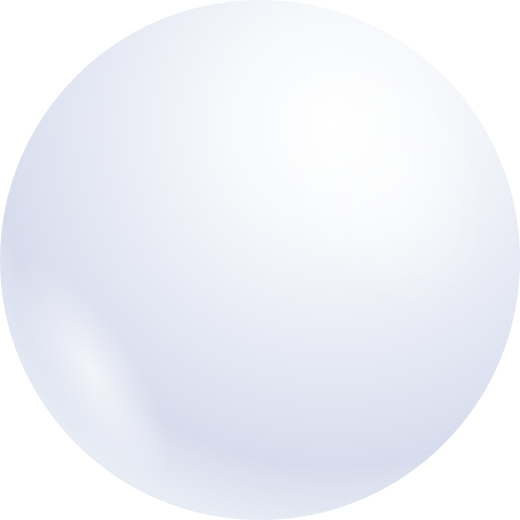 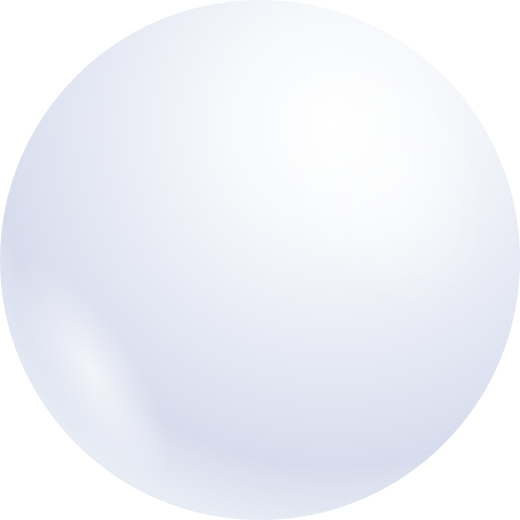 综合办
资源部
策划部
市场部
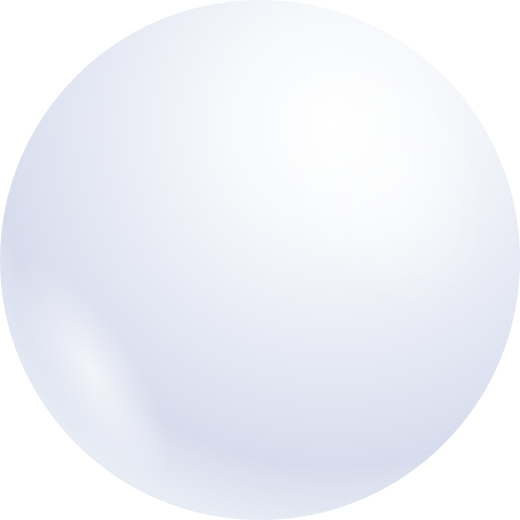 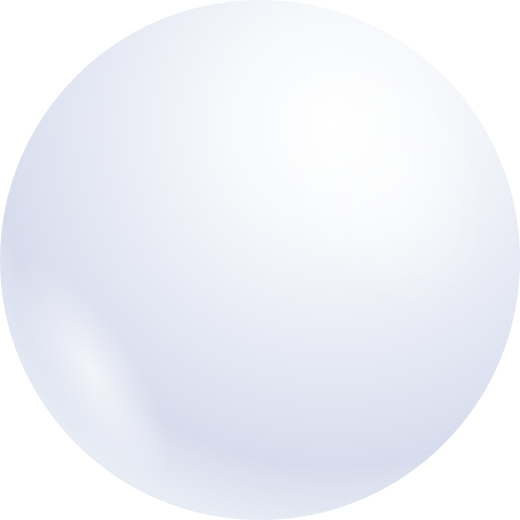 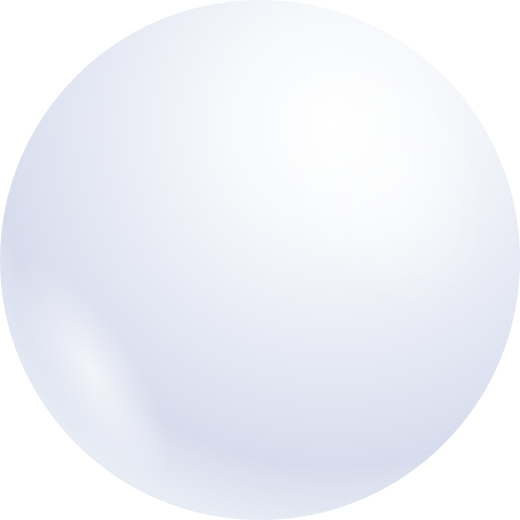 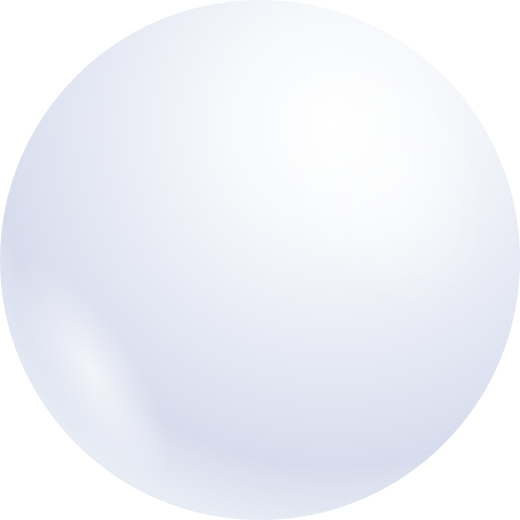 财务
资源
策划
客服
人事
后勤
设计
QC
法务
执行
项目时间进度规划
运营工作
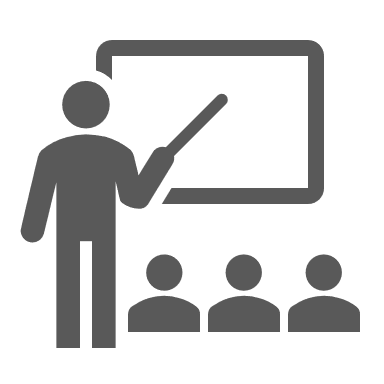 请填入您的内容，或复制内容后点击右键选择只保留文本来粘贴您的内容。
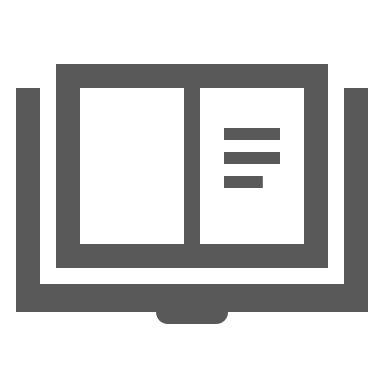 活动规划
请填入您的内容，或复制内容后点击右键选择只保留文本来粘贴您的内容。
明年提升计划
提升计划1
提升计划3
提升计划5
请填入您的内容，或复制内容后点击右键选择只保留文本来粘贴您的内容。
请填入您的内容，或复制内容后点击右键选择只保留文本来粘贴您的内容。
请填入您的内容，或复制内容后点击右键选择只保留文本来粘贴您的内容。
20XX.03
20XX.04
20XX.05
20XX.06
20XX.07
20XX.08
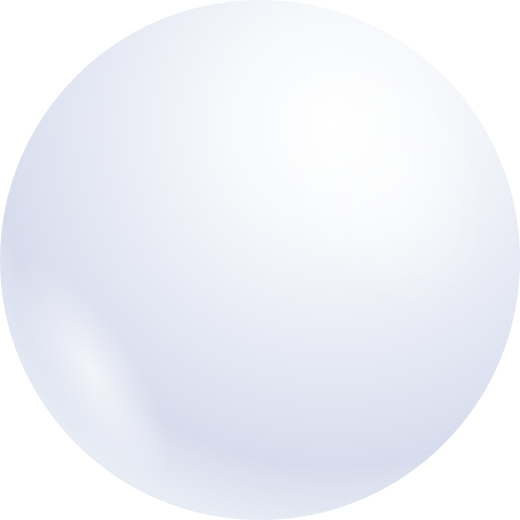 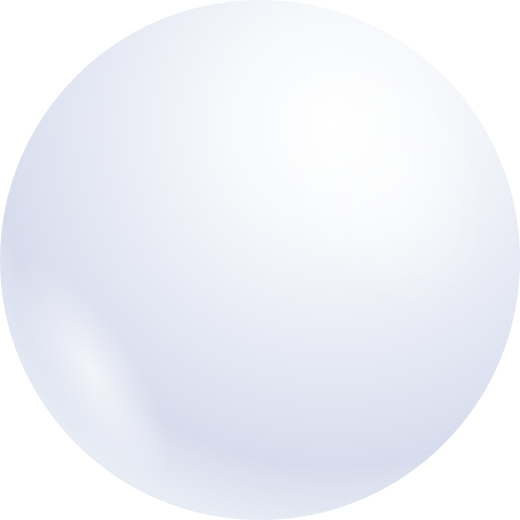 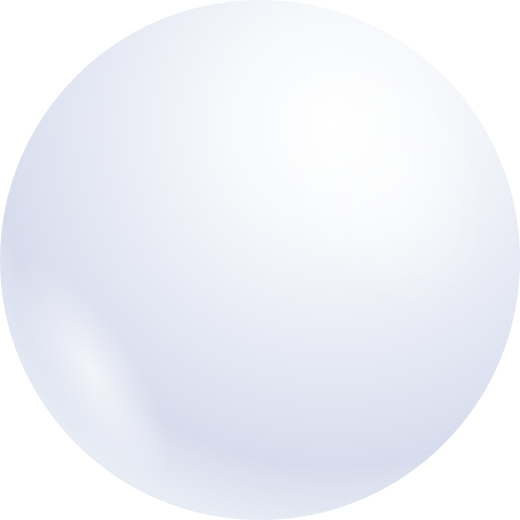 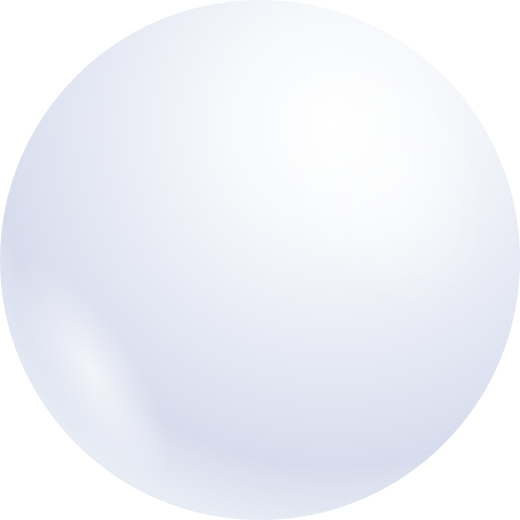 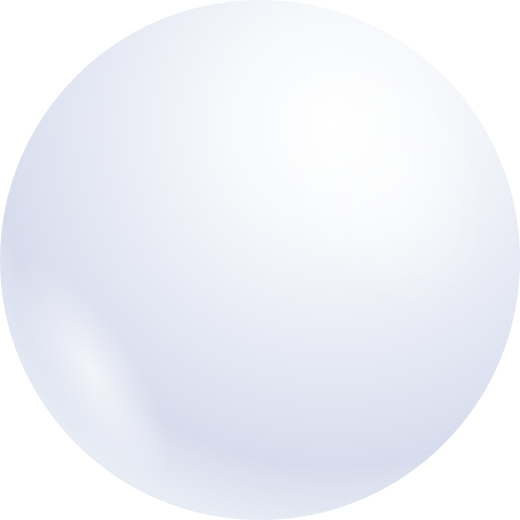 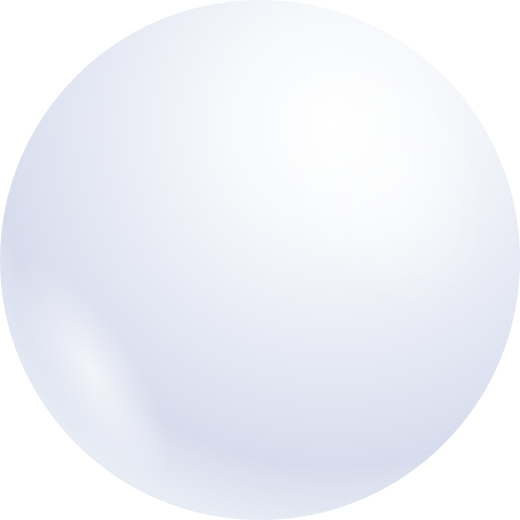 提升计划2
提升计划4
提升计划6
请填入您的内容，或复制内容后点击右键选择只保留文本来粘贴您的内容。
请填入您的内容，或复制内容后点击右键选择只保留文本来粘贴您的内容。
请填入您的内容，或复制内容后点击右键选择只保留文本来粘贴您的内容。
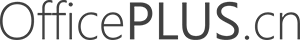 202X年
感谢您的观看
THANK YOU FOR WATCHING
汇报人：OfficePLUS
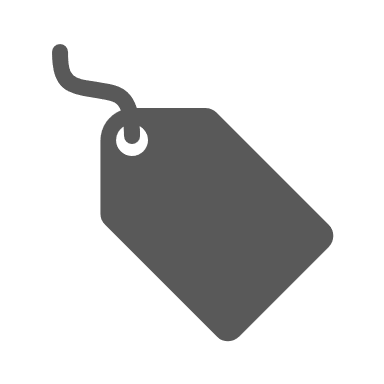 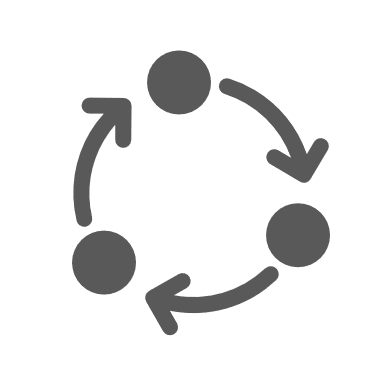 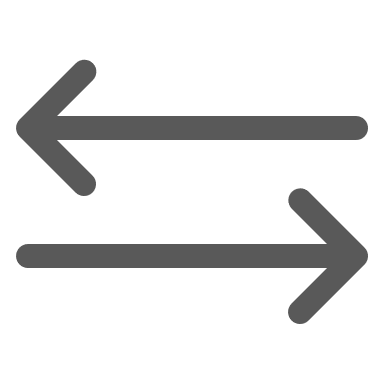 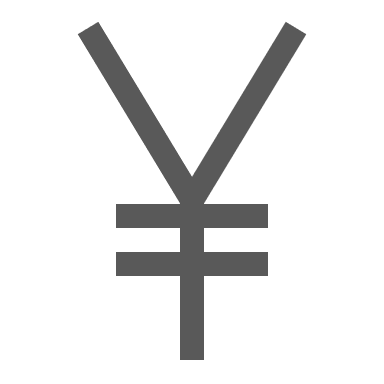 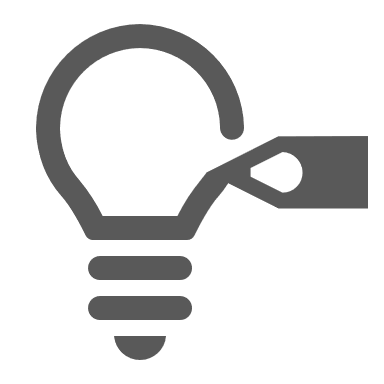 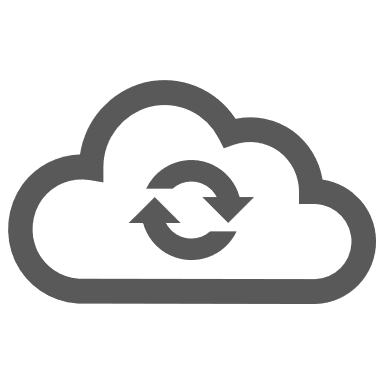 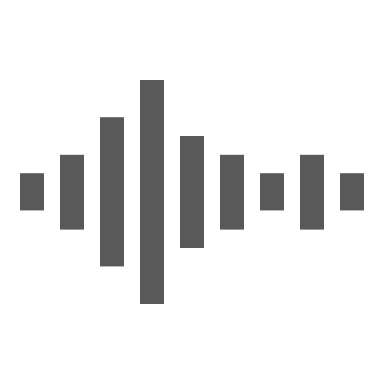 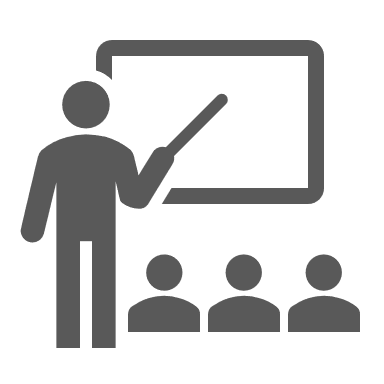 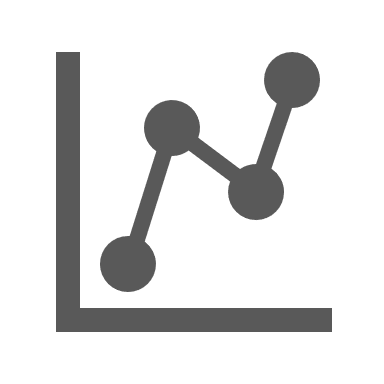 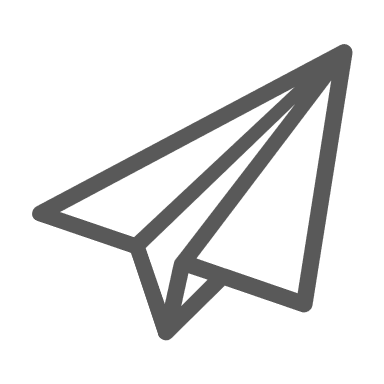 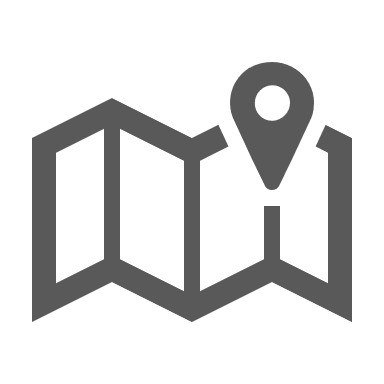 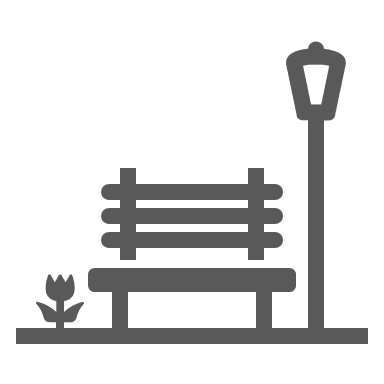 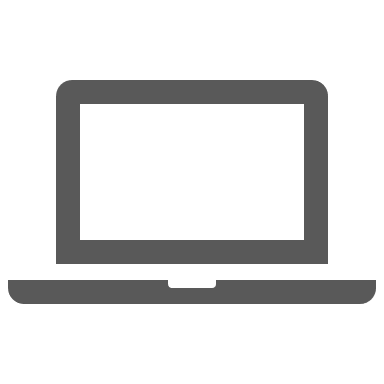 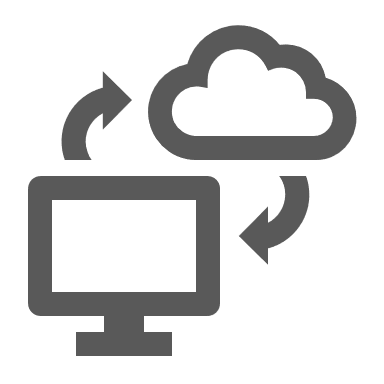 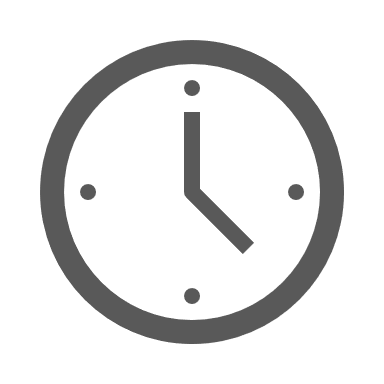 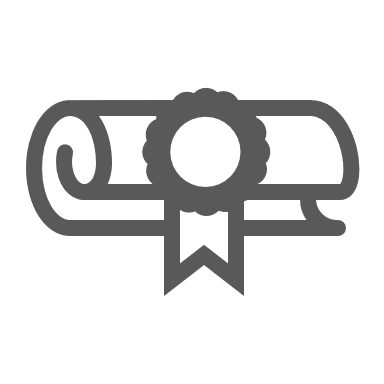 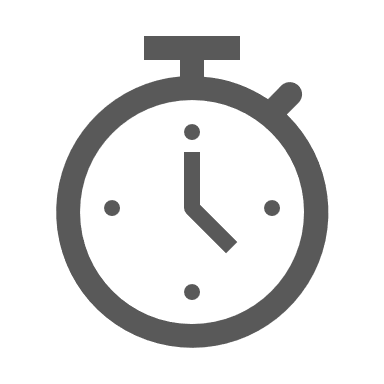 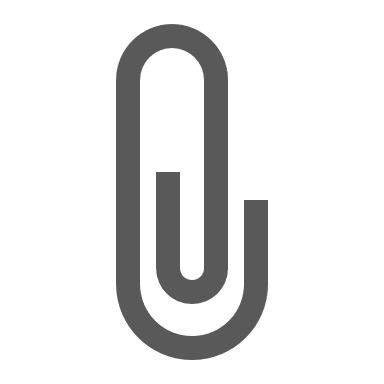 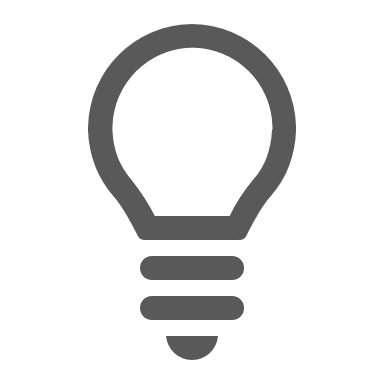 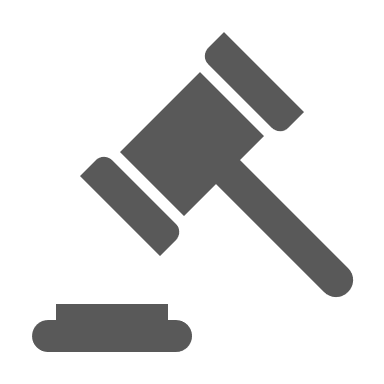 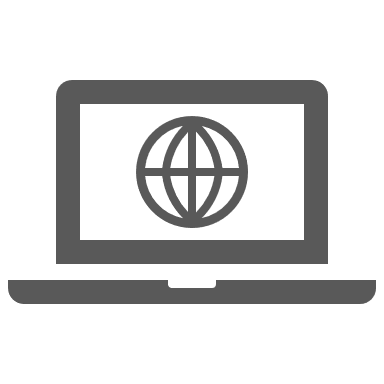 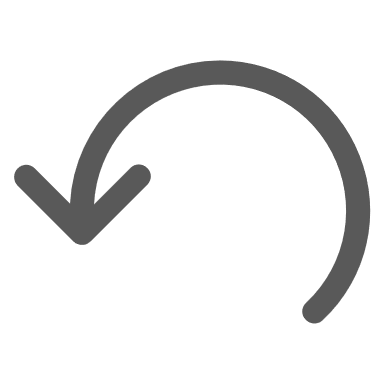 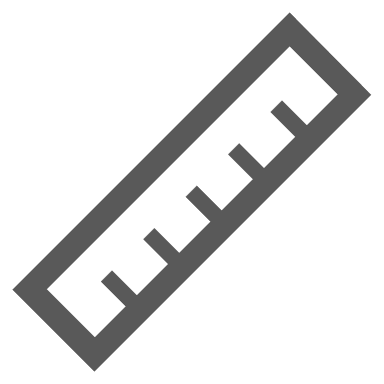 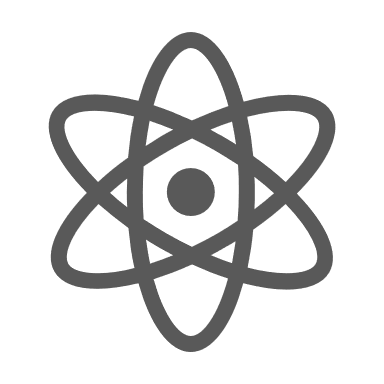 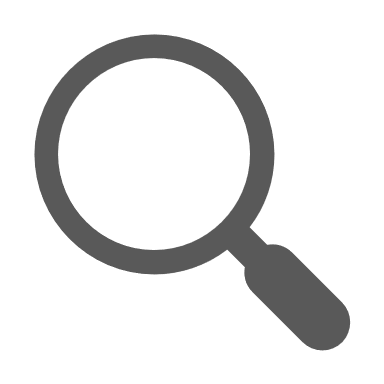 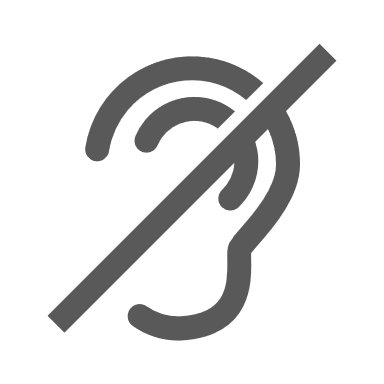 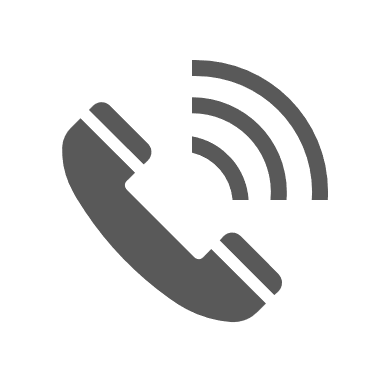 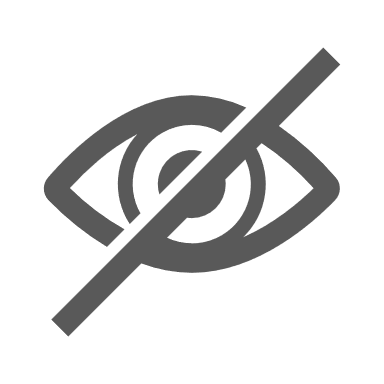 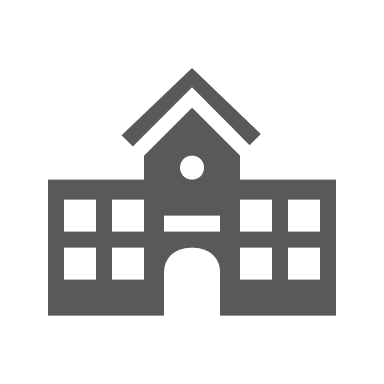 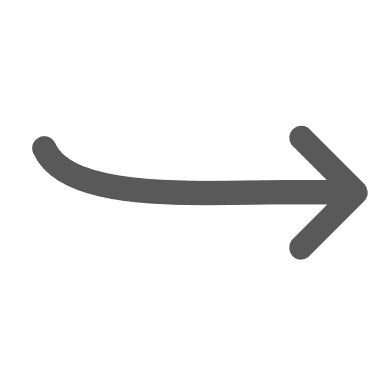 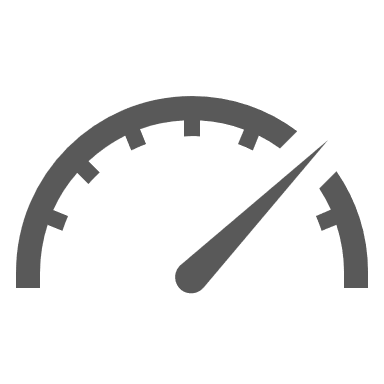 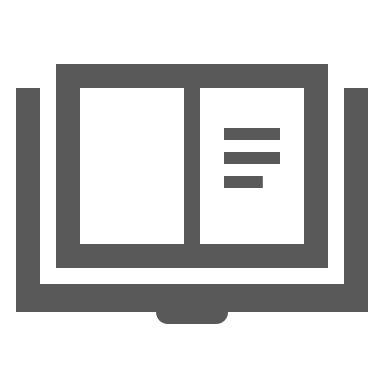